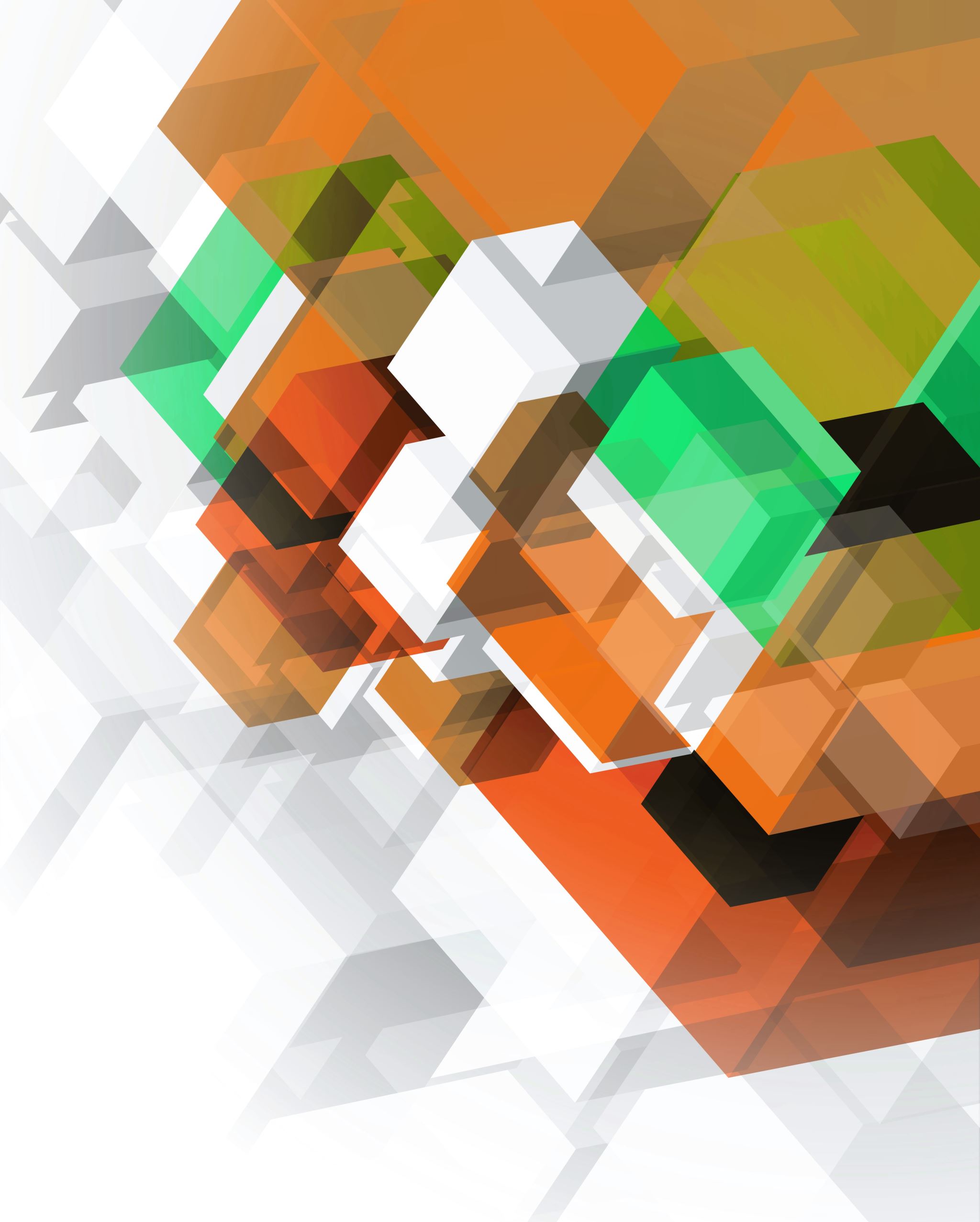 МИКРОЭКОНОМИКА

 ВВЕДЕНИЕ 
в микроэкономику




Сазанова Светлана Леонидовна, 
канд. экон. наук, доцент, 
www.sazanova.org
Предмет, метод, функции экономической науки. Предпосылки развития экономического знания
В чем, на ваш взгляд заключаются различия между  научным и ненаучным знанием?
Что такое «предмет науки»? Чем различаются предметы точных, естественных и гуманитарных наук?
Что такое «научный метод»?
Что такое «функции науки»? Какие функции точных, естественных и гуманитарных наук вам известны?
Предмет современной экономической науки – 

проблема размещения и использования ограниченных ресурсов для удовлетворения потребностей людей (узкая формулировка); 
отношения, возникающие между людьми в процессе производства, распределения, обмена и потребления материальных благ и услуг в условиях ограниченных ресурсов (более широкая формулировка).

Методы экономической науки – общенаучные, специфические экономические методы, методы точных и естественных наук.
Функции экономической науки: 

познавательная – формирование нового знание об изучаемом объекте; 
практическая / прогностическая – корректировка хозяйственной практики на основе полученных знаний, построенных планов, прогнозов; 
мировоззренческая / идеологическая – формирование мировоззрения познающего субъекта, его отношения к экономической реальности, а также формирование общественной / государственной идеологии.
Предпосылки становления и развития экономического знания: 
практические (эмпирические) – в области хозяйственной практики, появились и развиваются в ходе развития практики хозяйствования;
теоретические – в области научного знания, появились и развиваются с развитием наук (философии, математики, биологии, психологии, самой экономической науки); 
профессиональные – в научном профессиональном сообществе, появились с формированием профессионального научного сообщества.
Донаучный период: от древних экономических учений к схоластике и меркантилизму
Что, на ваш взгляд, влияло на формирование экономических знаний людей в древности?
Особенности хозяйственной практики (степень развития орудий труда и применяемых технологий).
Мировоззрение самого человека (его представления об устройстве мира, добре, зле, справедливости и т.д.).
Вывод: экономические знания древности формировались под сильным влиянием религиозно-философских систем.
Древние источники экономической мысли:

Поучение гераклеопольского царя своему сыну Мерикара (21 в. до н.э.), Древний Египет
Законы царя Хаммурапи (18 в. до н.э.), Древний Вавилон
Артхашастра (4-3 в. до н.э., Древняя Индия)
Гуань-Цзы (4-3 в. до н.э., Древний Китай
Труды Ксенофонта(5-4 в. до н.э.), Платона (5-4 в. до н.э.), Аристотеля (4 в. до н.э.), Древняя Греция
Труды Катона старший  (3-2 гг. до н. э.), Варрона (1 в. до н.э.) , Колумеллы  (1 в. н. э.), Древний Рим
Особенности древней экономической мысли, ее проблематика
Построение единой экономической системы страны
Государственное регулирование экономики (в большей степени для древневосточной экономической мысли)
Организация эффективной систем налогообложения, денежного обращения
Организация эффективного домашнего хозяйства (в большей степени для античной экономической мысли)
Регулирование отношений рабства и других форм личной зависимости (патриархальное / классическое рабство, колонат)
Схоластика, особенности экономических воззрений схоластов
Схоластика – религиозно-философская мысль средневековья (9 – 16 вв.)
Европейская схоластика
Фома Аквинский, 13 в.- согласовал христианскую догматику и рациональную логику Аристотеля, создав концепцию христианского аристотельтизма; оправдал прибыль и процент; создал теорию разделения труда
Русская схоластика 
Ермолай Еразм, 16 в. – создали теоретическое обоснование государственной экономической политики, ее основных направлений, инструментов, методов
Меркантилизм – эмпирически обоснованная доктрина государственной экономической политики (прежде всего торговой), 15 – 18 вв.
Меркантилисты – представители торговой буржуазии
Западноевропейский меркантилизм (торговый): в центре внимания – проблема эффективной организации торговли, особенно международной, для извлечения «прибыли от отчуждения» с помощью «ножниц цен»
Русский меркантилизм (промышленный): в центре внимания – проблема эффективной организации промышленности для повышения эффективности внутренней и внешней торговли (И.Т. Посошков, 18 в.)
Эволюция экономической науки: классическая политическая экономия – марксизм - неоклассика – кейнсианство
Классическая политическая экономия (КПЭ) – первая научная экономическая система (А. Смит, Д. Рикардо, Н. Мордвинов и др.) 

Предмет – проблема поиска источника богатства, законов его создания и распределения
Методы – исторический и логический
Модель – «невидимой руки рынка»
КПЭ – основное направление (ортодоксия) экономической науки с 1770-х до 1870-х гг.
Основные теории: 
Теория трудовой стоимости
Теория доходов (заработной платы, прибыли, процента, ренты)
Теория убывающей доходности
Теория нулевого роста
Обоснование невмешательства государства в рыночную экономику
Марксистская политическая экономика (марксизм) – теоретическая экономическая система 19 – 20 вв.

К. Маркс, Ф. Энгельс, Г. Плеханов (19 в.), В. Ленин (20 в.)
Методы: исторического и диалектического материализма
Теории: 
теория частной собственности, 
теория прибавочной стоимости, 
теория производительных сил и производственных отношений,
теория доходов, 
теория капитала,
историческая концепция

Основной вывод: 
капитализм обречен в силу противоречия между общественным характером производства и частнокапиталистической формой присвоения
Маржинализм и неоклассическая экономическая теория 
Основание маржинализма – теория предельной полезности
Отличительная особенность – отказ от решения проблемы распределения богатства
Неоклассическая экономическая теория – направление экономической науки (ортодоксия в 1870 – 1930-е гг.), основанное на применении предельного анализа к решению основных проблем, сформулированных КПЭ (стоимости, богатства, аллокации ограниченных ресурсов)
Отличительные особенности неоклассики: 

отказ от исследования влияния неэкономических факторов на экономические явления и процессы; 
широкое применение математических методов и моделей в экономике;
равновесный подход;  
экономический империализм; 
экономический либерализм; 
объяснение экономических кризисов экзогенными (внешними) факторами
Кейнсианская экономическая теория – направление  экономической науки (ортодоксия с конца 1930-х до начала 1970-х гг.), основанное на применении методов агрегирования (макроэкономических методов) к решению экономических проблем
Дж. Кейнс (1883 – 1946), Великобритания

Отличительные особенности: 
обоснование необходимости государственного регулирования экономики; 
создание теории экономических циклов; 
макроэкономический анализ
Эволюция экономической науки: институционализм – системная экономика
Основная проблема экономической науки последней трети 20 в. – неразрешенность проблемы формирования эффективной экономической политики в развивающихся, а затем и постсоциалистических странах 

Почему рекомендации в области государственного регулирования и экономической политики компаний, эффективные в одних странах, неэффективны – в других?
Институты – неэкономические факторы, влияющие на экономические явления и процессы
На влияние институтов обращали внимание: 
Н. Данилевский, К. Маркс, В. Зомбарт и др.
Институционализм – направление современной экономической науки, основанное на признании влияния институтов на экономическую деятельность людей
«Старый институционализм»: конец 19 в. (Т. Веблен, США)
Новый институционализм: вторая половина 20 в. (О.Уильямсон, Великобритания)
Неоинституционализм: вторая половина 20 в. (Р. Коуз, Д.Норт, США)
Системная экономика – направление современной экономической науки, основанное на синтезе неоклассической, институциональной, эволюционной и системной теорий
Я. Корнаи (США), Д. Дози (Италия), Г. Клейнер (Россия)

Отличительная особенность: 
экономика страны рассматривается, с одной стороны, как макросистема, взаимодействующая с другими статусными макросистемами, такими, как государство и общество, а с другой - как пространственно-временная арена возникновения, функционирования, трансформации и ликвидации экономических систем разного уровня и локализации.
Системами являются: 
экономика страны, 
государство, 
общество, 
предприятия, их группы и устойчивые союзы, 
кластеры, 
регионы, 
отрасли, 
рынки, 
инвестиционные проекты и др. 

Базовой единицей экономического анализа является экономическая система, а не отдельный индивид, как в неоклассической теории, или отдельный институт, как в институциональной теории.
Исследовательские парадигмы в современной экономической теорииПонятие исследовательской парадигмы
Парадигма (от греч. paradeigma - пример, образец) - совокупность методологических и теоретических положений, принятых научным сообществом на определенном этапе развития науки и используемых в качестве образца, модели, стандарта для научного исследования, формулирования гипотез и решения задач, возникающих в процессе научного познания (философский словарь).
Примеры парадигм: 


механистическая (Аристотель, И. Ньютон) 
эволюционная (Ч. Дарвин, П. Кропоткин)
релятивистская (А. Эйнштейн)
Парадигма — совокупность явных и неявных предпосылок составляющих способ, модель, образец решения исследовательских задач; это то, что объединяет членов научного сообщества и, наоборот, научное сообщество состоит из людей, признающих определенную парадигму. Парадигма отражается в учебниках, трудах ученых и на многие годы определяет круг проблем и методов их решения в той или иной области науки, научной школе (Т. Кун).

Периодизация развития науки по Т.Куну:
Допарадигмальный период (предшествующий установлению парадигмы).
Период господства парадигмы  (т. н. «нормальная наука»).
Период кризиса «нормальной науки».
Научная революция (смена парадигмы).
Парадигма - особое видение предметной области экономической теории и смежных областей знания, последовательно включающее в круг рассмотрения все более обширный перечень экономических явлений и образований и формирующее «картину мира» (Г.Б. Клейнер).

Периодизация экономической науки по Г.Б. Клейнеру: 
Неоклассическая парадигма, включая кейнсианскую версию, а также кейнсианско-неоклассический синтез (нач. XX в. - 1980-е гг.)
С 1980-х гг. за лидерство соперничают:
Институциональная парадигма
Эволюционная парадигма  
Системная парадигма
Особенности основных парадигм современной экономической науки
Неоклассическая парадигма
Кейнсианская парадигма
Системная парадигма
Эволюционная парадигма
Институциональная парадигма
Особенности «картин мира»:

в центре неоклассической парадигмы стоит атомизированный рыночный агент (фирма компания, предприятие, коммерческая организация, корпорация и т.д.); 
в центре кейнсианской парадигмы стоит  агрегированный рыночный агент (домохозяйство, государство и т.д.)
в институциональной парадигме к этим агентам добавляются формальные и неформальные институты; 
эволюционная парадигма стремится преодолеть статичность обоих подходов и включает в рассмотрение временные тренды и тенденции объектов исследования, обусловленные наличием «генетических» механизмов передачи признаков из прошлого в будущее, причем все это относится и к популяции агентов, и к популяции институтов; 
в рамках системной парадигмы организации, институты, устойчивые «геноподобные» механизмы развития рассматриваются как частные случаи общего понятия экономической системы (Г.Б. Клейнер).
Неоклассическая парадигма

Методологический принцип – атомизм.
Базовая единица анализа – полностью рациональный эгоистичный экономический агент.
Мотив деятельности – стремление к максимизации полезности / прибыли.
«Картина мира»: 
совокупность взаимодействующих агентов (физических или юридических лиц), осуществляющих в свободном, непрерывном и неограниченном  экономическом пространстве производство, распределение, обмен  и потребление экономических благ . 
Главный объект исследования – экономический агент.
Главный предмет исследования – действия агента на рынке.
Институциональная парадигма

Методологический принцип – атомизм (неоинституционализм, новый институционализм) / холизм (традиционный институционализм, обновленный традиционный институционализм).
Базовая единица анализа – экономический агент полностью / ограниченно рациональный / иррациональный, действующий в условиях экономических и институциональных ограничений.
Мотив действий агентов: 1) стремление соответствовать институциональным нормам и правилам, 2) стремление улучшать свое положение в структуре этих институтов, 3) стремление к увеличению полезности / прибыли.
«Картина мира»:
агенты также действуют в непрерывном и неограниченном  экономическом пространстве, осуществляя процессы производства, распределения, обмена и потребления. Межагентское пространство уже не является свободным («пустым»), а наполнено разнообразными институтами – формальными и неформальными правилами, соглашениями, общепринятыми традициями, нормами и т. п. 
Главные объекты исследования – агенты и институты.
Главный предмет исследования - отношения между агентами и институтами, а также между самими институтами.
Эволюционная парадигма

Методологический принцип – эволюционизм.
Базовая единица анализа – популяция агентов /институтов.
Мотив деятельности – соперничество с другими агентами / институтами.

«Картина мира»: 
популяция агентов и институтов  развивается в многопериодном ракурсе., т.е. вместо одного временного среза рассматривается многослойное пространство-время, в каждом слое которого функционирует своя совокупность агентов и институтов. Возникает мультипликатор времени, кратно увеличивающий число объектов наблюдения и исследования.  Связь между популяциями агентов / институтов, относящихся к разным периодам, осуществляется с помощью механизмов наследования признаков, аналогичных биологическим.

Главные объекты изучения - агенты, институты, а также агентские и институциональные популяции и совокупность социально-экономических генотипов, определяющих пределы изменчивости объектов от периода к периоду времени.
Главный предмет изучения – механизм развития агентов, институтов, их популяций во времени.
Неоклассическая парадигма – теоретическая основа либеральной экономической политики.
Кейнскианская парадигма – теоретическая основа макроэкономической политики.
Эволюционная и институциональная парадигма – теоретические основы политики реформирования экономик развивающихся стран и трансформационных экономик.

Предпосылки перехода к новой парадигме:  
кризис корпоративного управления 1990-х гг.;
финансовый кризис конца XX в.; трансформационные процессы рубежа XX – XXI вв.;
финансовый кризис 2008-2010 гг.; 
неустойчивое развитие экономики 2010-х гг.
Особенности экономической реальности XXI в.: 
возросло влияние  межфирменной «среды» на деятельность экономических субъектов; 
появились новые типы экономических субъектов – медийных (средовых) организаций (рейтинговые агентства, аудиторские и консалтинговые компании);  
«средовые» организации формируют ожидания экономических субъектов, оказывая влияние на экономическую систему в целом; 
возросла роль проектов (проектных систем) в экономическом развитии.

Проблема: ни одна из парадигм не может объяснить новую реальность, т.к.  проекты, процессы и медийные системы не имеют традиционной организационной формы фирмы или некоммерческой организации. 

Возникла потребность в новой экономической парадигме, «картина мира» которой включала бы в качестве главных объектов исследования новые явления, а исследовательский аппарат был бы пригоден как для исследования организаций, сред, процессов и проектов и  анализа особенностей их взаимодействия в экономике.
Ведущие научные школы современной российской и зарубежной экономической науки
Неоклассический синтез - сочетание рациональных элементов теории ценообразования и распределения доходов неоклассической теории с положениями теории макроэкономического равновесия и роста национального дохода кейнсианского направления экономической теории (П. Самуэльсон).
Неокейнсианство – от статики к теории экономического цикла и теории экономического роста (Э. Хансен, Р. Харрод, Е. Домар)
Современный марксизм – основан на материализме, диалектике и историзме; для определения критерия вводит новый инструмент измерения истины – второй закон термодинамики в его энтропийном варианте в виде закона возрастания энтропии (А. Баттлер), раскрывает законы современного капитализма (А. Бузгалин, А. Колганов).

Поведенческая экономика - изучает влияние социальных, когнитивных и эмоциональных факторов на принятие экономических решений с учетом границ рациональности экономических агентов и их когнитивных ошибок (Д. Ариэли, Д. Канеман). 

Экономика соглашений – изучает «миры-экономики» (Л. Тевено).
Системная экономика (Я. Корнаи, Г. Клейнер).
Эволюционная экономика (Р. Нельсон, С. Уинтер, С. Кирдина, В. Маевский).
Благодарю за внимание!